Algoritmusok és Adatszerkezetek I.
Bináris keresőfa vs Hasító tábla
2020. október

8. hét – 6. videó
S08E06
KeresőFa vs Hasító táblák
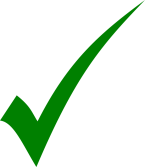 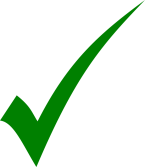 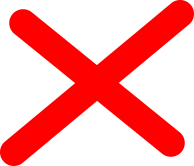 KeresőFa vs Hasító tábla Javában
Set<MyClass> s = new TreeSet<>();
   class MyClass implements Comparable<MyClass>
   int MyClass.compareTo(MyClass c)
Set<MyClass> s = new HashSet<>();        
   boolean MyClass.equals(Object o)
    int MyClass.hashCode()

HashSet általában gyorsabb, de ha rendezett műveletekre is szükségünk van, akkor TreeSet!